СВЕДЕНИЯ о результатах работы по рассмотрению обращений граждан, 
направленных в Территориальный орган Федеральной службы государственной статистики по Кировской области (Кировстат) в 2 квартале 2024 года
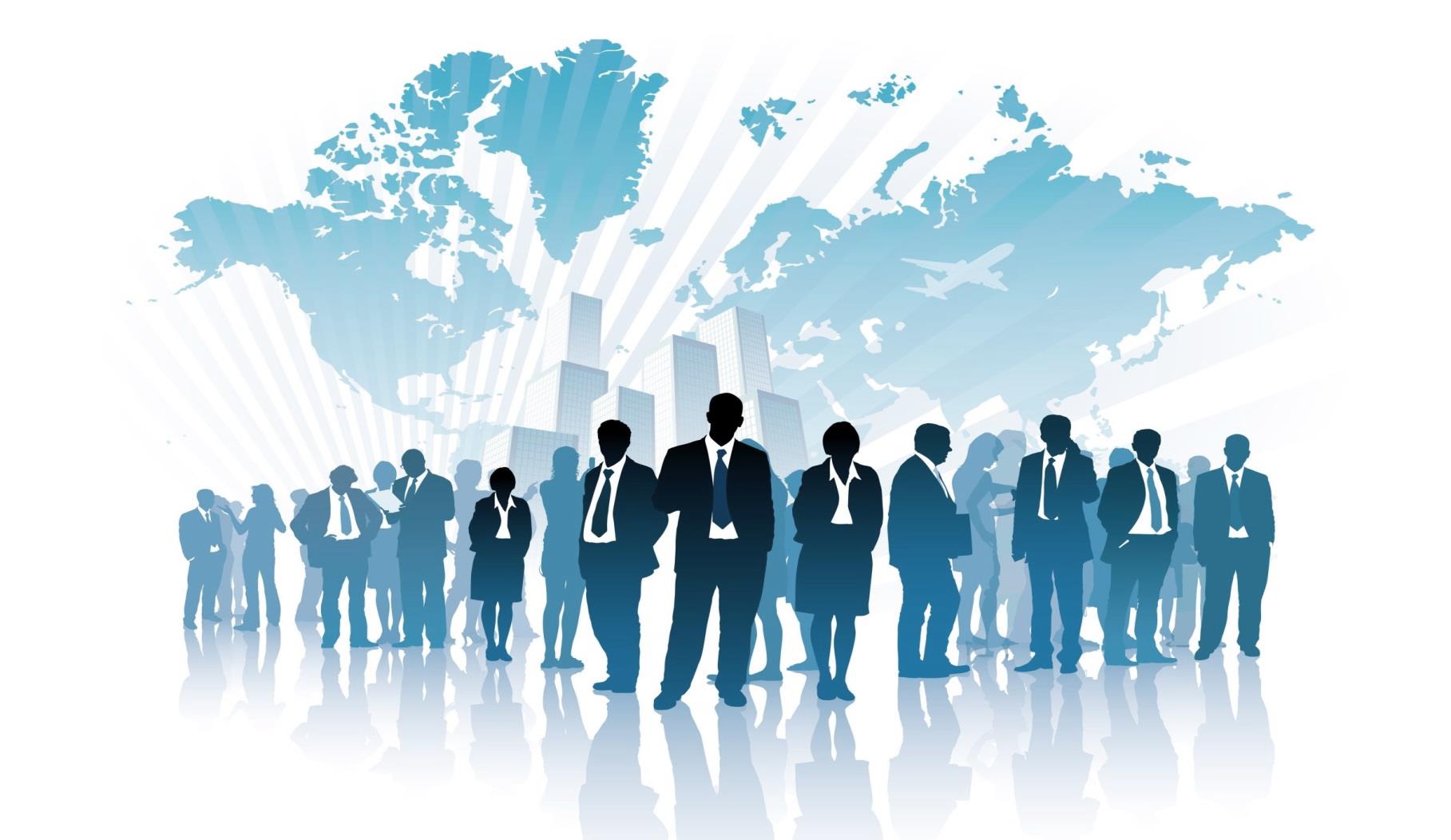 ОБЩАЯ СТАТИСТИКА 
ОБРАЩЕНИЙ ГРАЖДАН
21
обращенийпоступило во 2 квартале 2024 г.
на 9,5%
меньше, чем в 2 квартале 2023 г.
больше, чем в 2  квартале 2020 г.
на 42,9%
КИРОВСТАТ. 2 квартал 2024 г.
РАСПРЕДЕЛЕНИЕ ОБРАЩЕНИЙ
По виду доставки
По виду обращения
По месяцам квартала
По источнику поступления
КИРОВСТАТ. 2 квартал 2024 г.
ТЕМАТИКА ОБРАЩЕНИЙ
Систематизация вопросов, содержащихся в обращениях, осуществлялась на основе типового общероссийского тематического классификатора обращений граждан Российской Федерации, иностранных граждан, лиц без гражданства, объединений граждан, в том числе юридических лиц
КИРОВСТАТ. 2 квартал 2024 г.
ОЦЕНКА РЕЗУЛЬТАТА РАССМОТРЕНИЯ ОБРАЩЕНИЙ
19
7
разъяснено
1
направлено по компетенции
обращений граждан рассмотрено
Из них:
предоставлена 
 Государственная услуга
11
Ответы гражданам направлены за подписью:
Все обращения были рассмотрены в срок , установленный законодательством Российской  Федерации.Жалоб и замечаний не поступало.
2
обращения перешло рассмотрением 
на 3 квартал
КИРОВСТАТ. 2 квартал 2024 г.
ЛИЧНЫЙ ПРИЕМ ГРАЖДАН
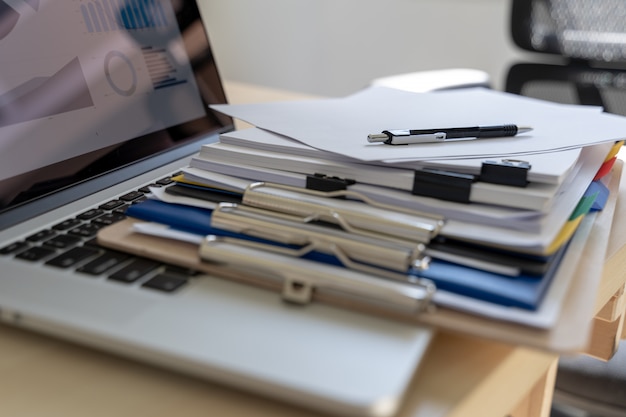 В 2 квартале 2024 года
руководителем Кировстата
осуществлен личный прием 5 граждан
КИРОВСТАТ. 2 квартал 2024 г.